Solidaritetsbevis
Kjære Som takk for ditt bidrag i forbindelse mederklæres det at    	       	kroner gis tilNorsk Sykepleierforbund sitt arbeid med å styrke sykepleierorganisasjoner i Afrika. Gjennom dette bidraget er du med på å gjøre organisasjonene i bedre stand til å tale sykepleiernes sak, forhandle på deres vegne og ivareta deres rettigheter. Dato og sted:	Underskrift:
Les mer om vårt arbeid på www.nsf.no eller scann QR-koden
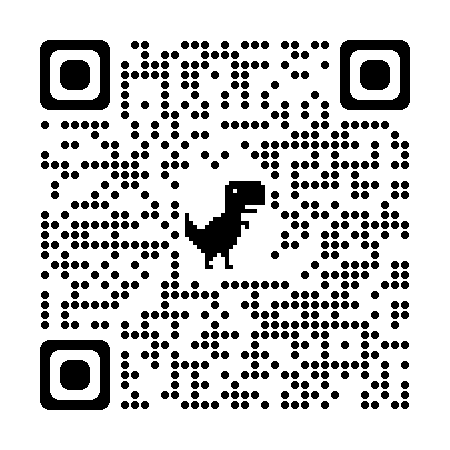